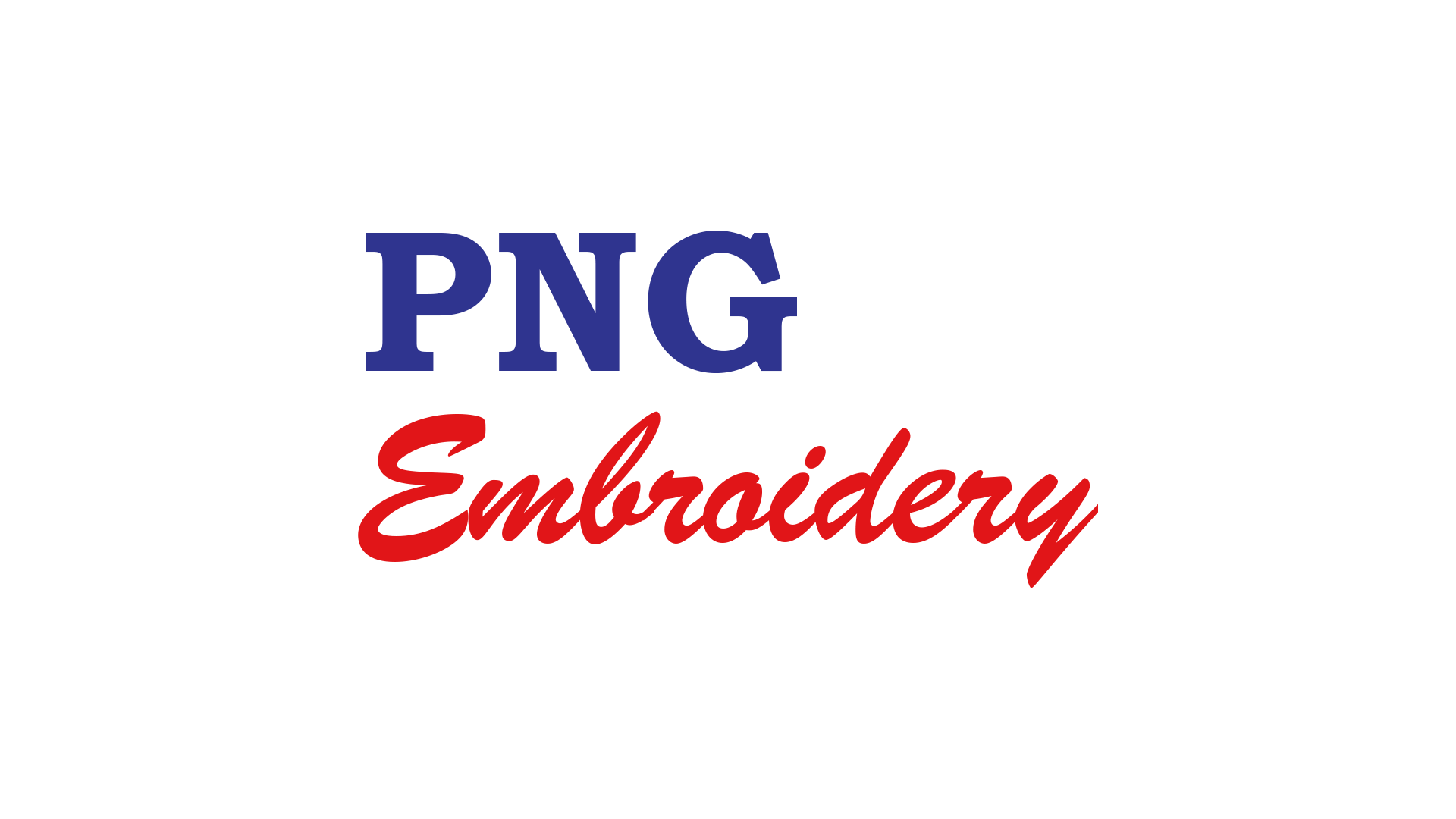 Industry's Most Favoured Workwear
PNG EMBROIDERY
Who are we?
PNG Embroidery is a manufacturer, wholesaler, retailer and distributor of textile products and Embroidery Products. 
	The main products include:
Industry's Most Favoured Workwear
Corporate / Company uniforms
Heavy-duty Protective Clothing, 
industrial safety wears
Office Uniforms
Promotional items, 
T-Shirts, Caps, Mugs, Lanyard and linen for the hotel & hospitality industry
2
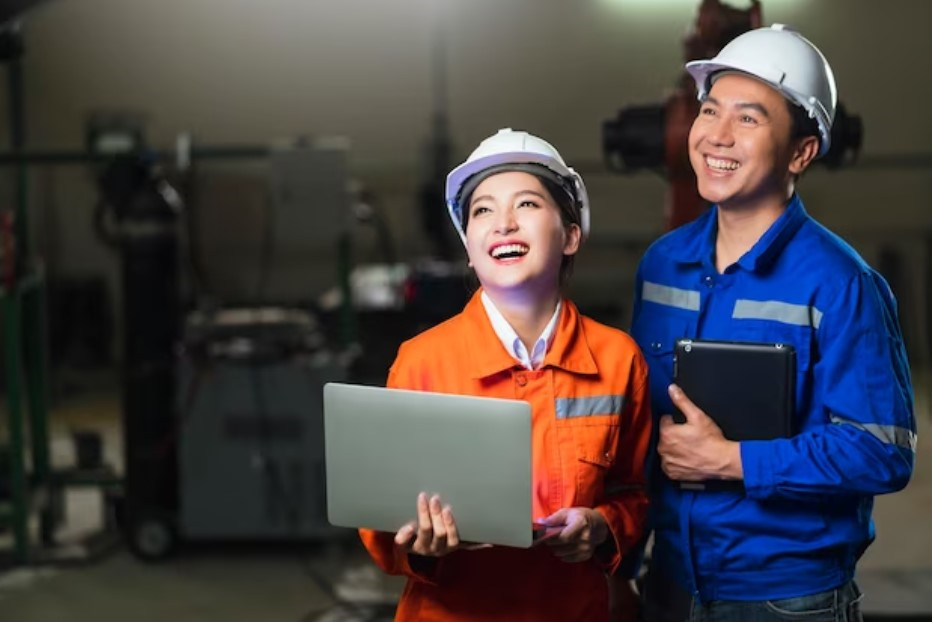 Who are we?
We have become the leading uniforms manufacturer and largest Embroidery company in Papua New Guinea, controlling over 60% of the market with the most advanced Hi-Tech Japanese Embroidery machinery. We operate from its new and larger premises, 451, Allotment 17, Unit 9 Cameron Road, Waigani Drive (Opposit Boroko Motors).
Industry's Most Favoured Workwear
3
In the latter part of 2006, the company modernized its operations with the new and the latest Embroidery plant & equipment from TAJIMA, Japan. 

Additional personnel with relevant technical expertise have been sourced from Sri lanka & Philippines. The personnel are now on site assisting a large number of well-experienced Papua New Guineans, in producing and distributing quality PNG MADE textile products. 

The growth of the business and its market share comes from the performance of its brand name and quality, and consistent focus on its consumers.
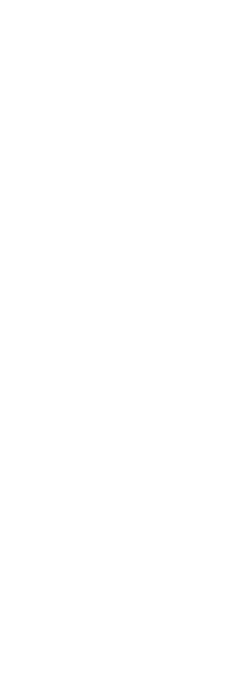 Our expansion
4
The company has participated upon invitation by the PNG Government through the Department of Trade and Industry and Melanesian Spearhead Group (MSG) in several overseas trade fairs and exhibitions. 

PNG Embroidery Ltd was invited to participate in Trade & Investment Mission in: - South Korea – Japan - Solomon Island - Vanuatu - Fiji. 

PNG Embroidery Ltd is a leader in its own right in PNG in the Embroidery technology and textile industry. It has developed and maintains a market and product line which are reliable, possessing competitiveness and quality with reasonable pricing affordable by PNG’s corporate sector.
Three picture collage
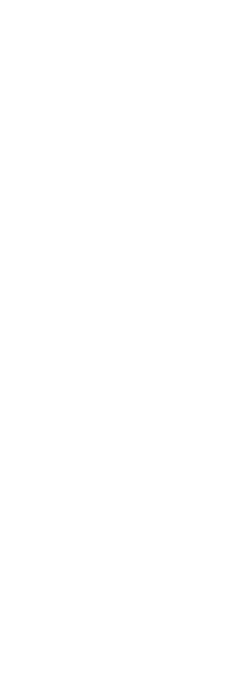 Industry participation
5
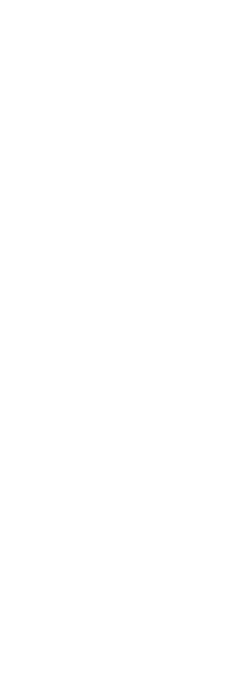 The company's main product line includes: 

Company & corporate uniforms 
Industrial safety wear 
Corporate gift & promotional items 
Linen to the hotels and tourist resorts
Our market
6
Our major customers include: 
(Air Niugini - Prime Minister Department Office - PNG Police Constabulary - C.I.S, Bomana Police College - Office of Higher Education - Hargy Oil Palm - UPNG - PNG AIDS Council - Department of Health - Telikom - Airways Hotel - Holiday Inn - Crown Plaza - many more)
Four picture collage
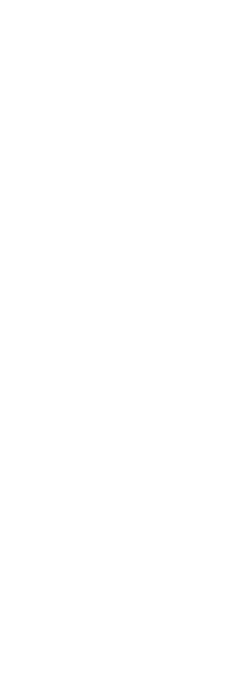 Some other customers are banks, hospitals, schools, security companies, mining and petroleum sectors and other corporate bodies. PNG Embroidery Ltd controls over 60% of the Papua New Guinea textile market and it is still exploring ways and means of increasing this market share and continuing to offer better services to its customers.
7
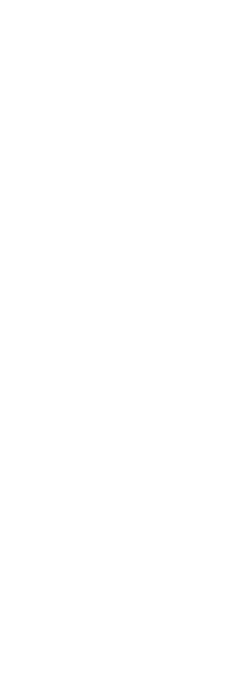 OUR PRODUCTS
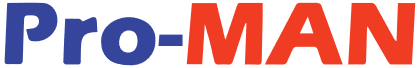 ProMan workwear
Five picture collage
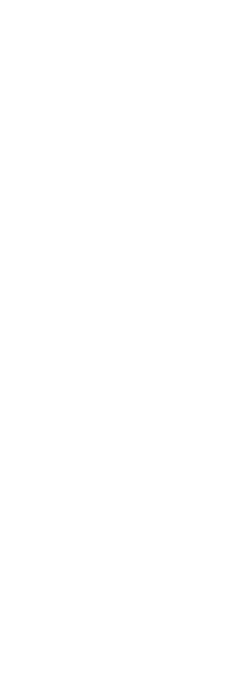 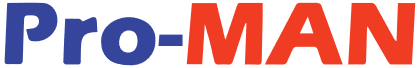 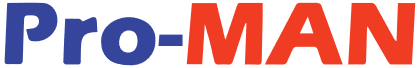 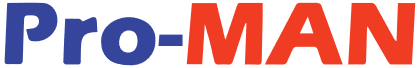 9
Blackwings
Five picture collage
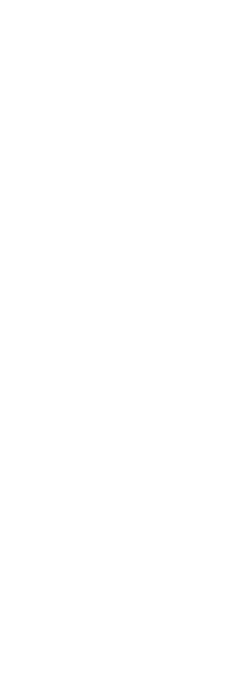 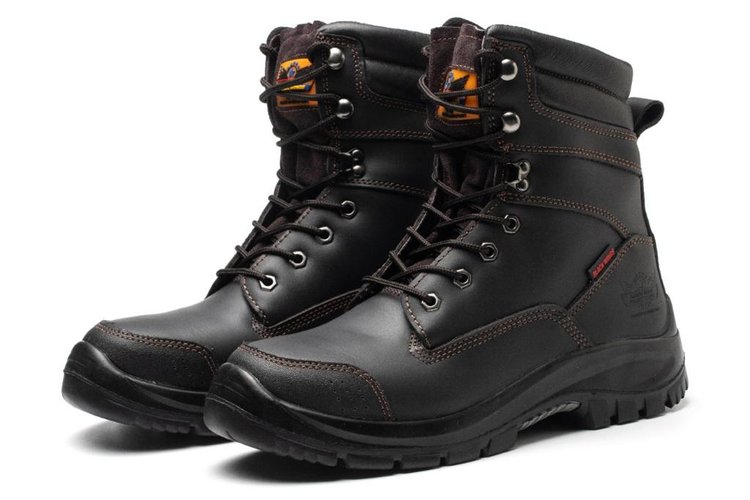 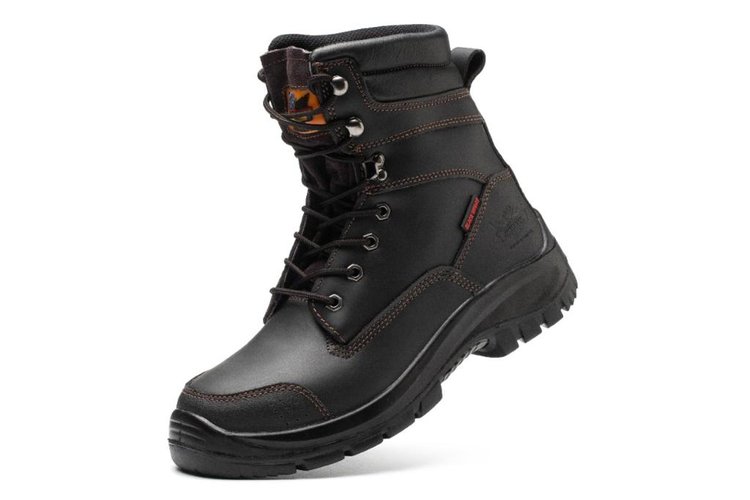 10
T-SHIRT
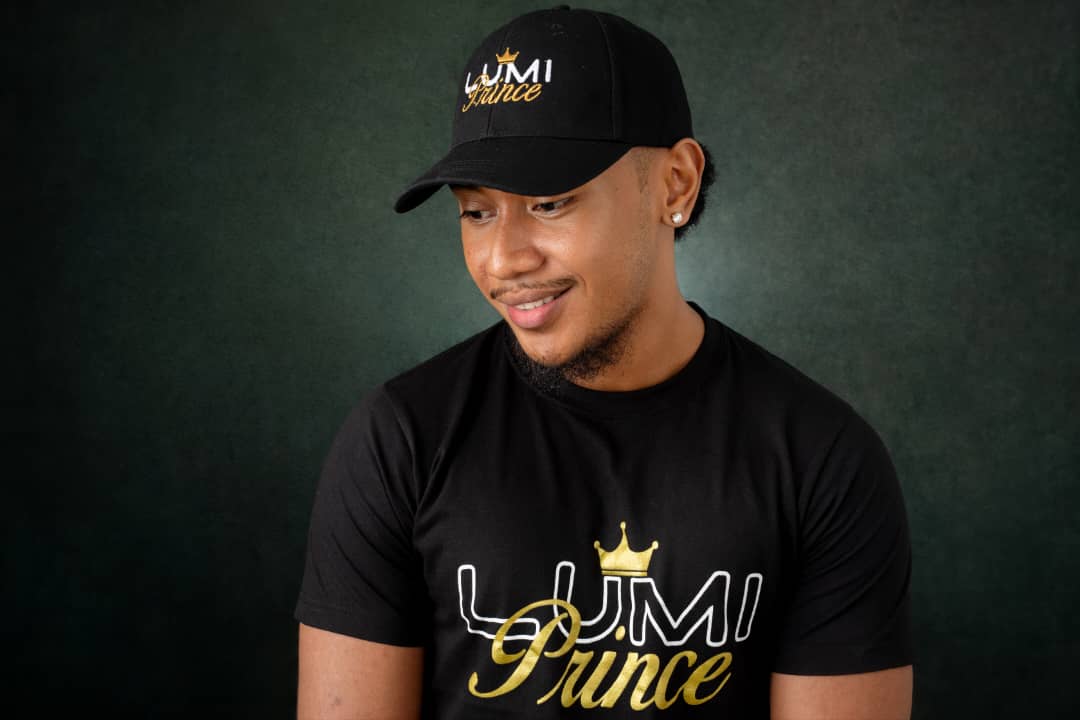 Five picture collage
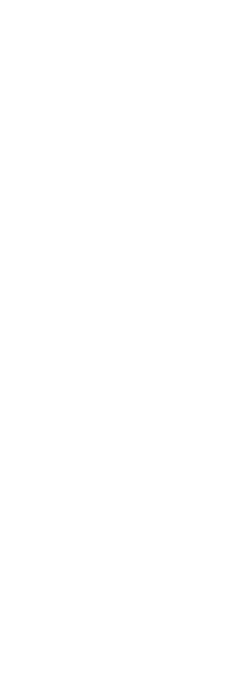 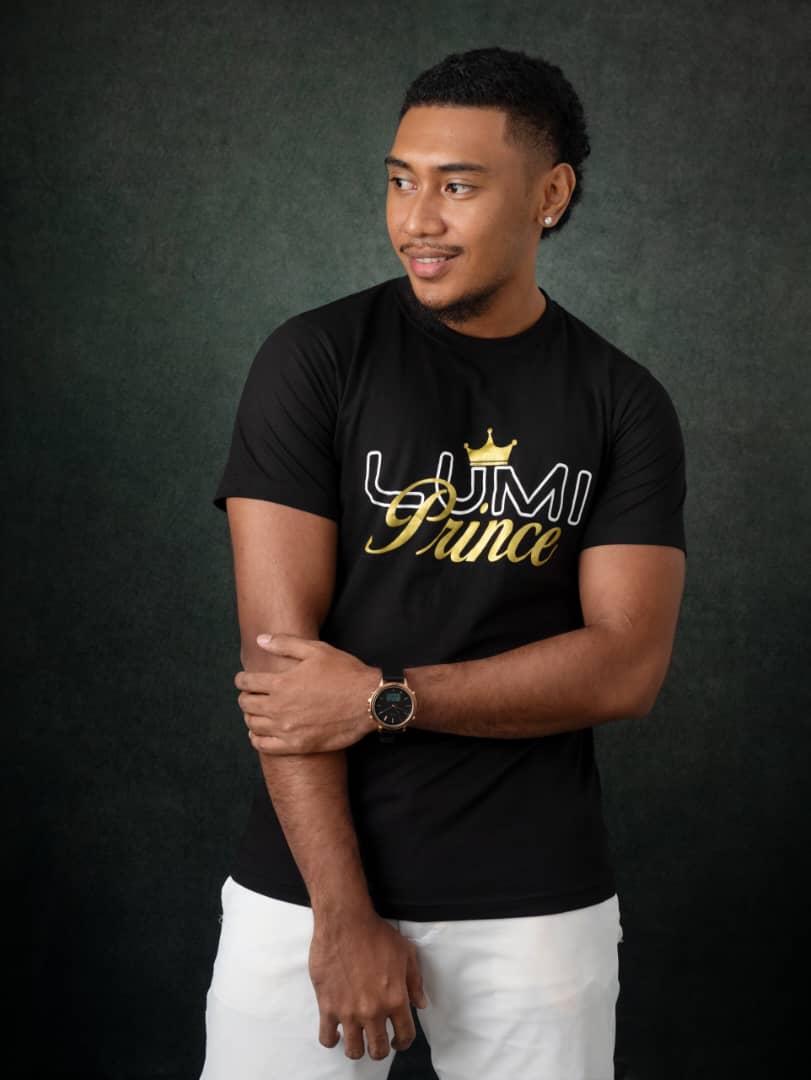 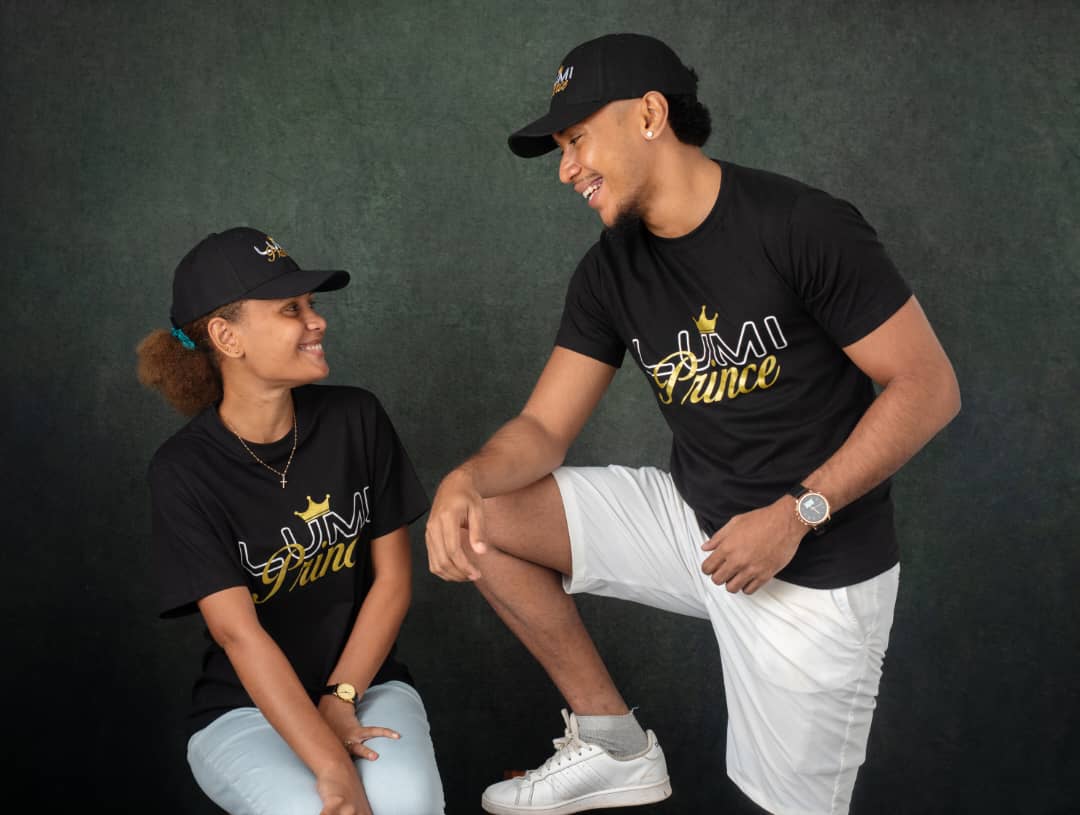 11
PROMOTIONAL ITEMS
Five picture collage
Most Favoured Workwear
12
EMBROIDERY
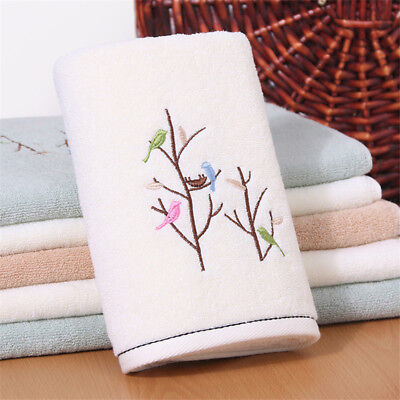 Five picture collage
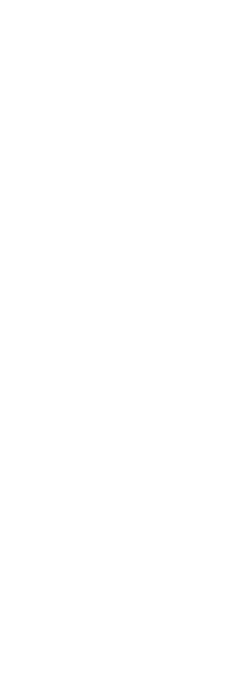 Most Favoured Workwear
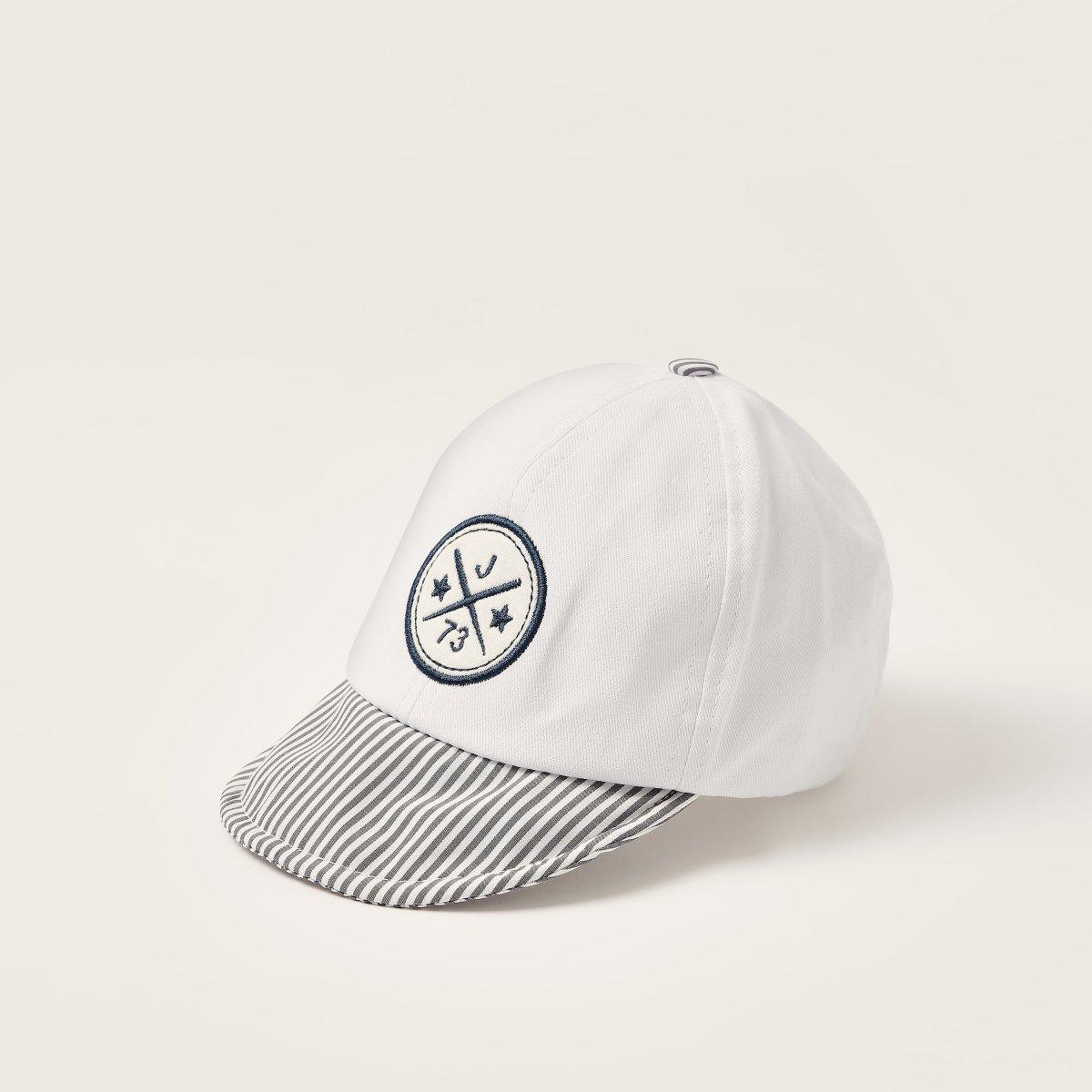 13
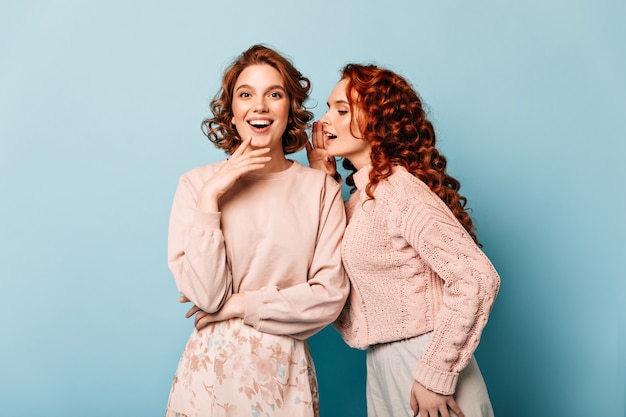 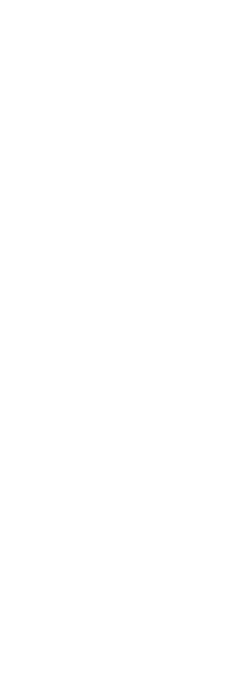 WHAT THEY SAY ABOUT US
Testimony video
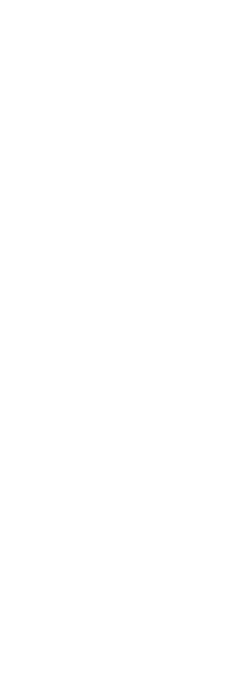 “
My name is Rushan Mohi. I'm the Assistant Event Manager for Klang Advertising Ltd and I'd just like to say thank you to Ahmed from PNG Embroidery for the fantastic independence shares that you did for us. Sublimated, under record 4 hours. That, is fantastic
“
15
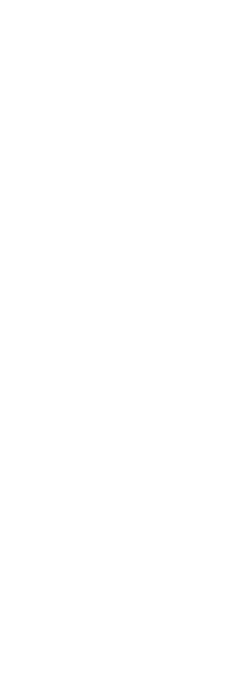 Testimony
video
“
I'm from the Department of Lands and Physical Planning. I would like to say a big thank you to Ahmed from the PNG Embroidery for providing us all our merchandises, caps, bags everything and for doing a fantastic job in providing everything within a month and we look forward to continuing working with you guys and we'll definitely come for more supplies, thank you.
“
16
Our certificates
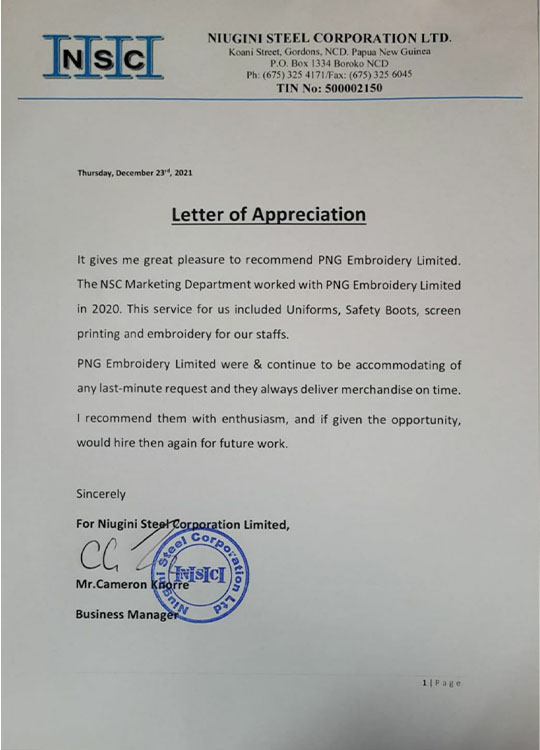 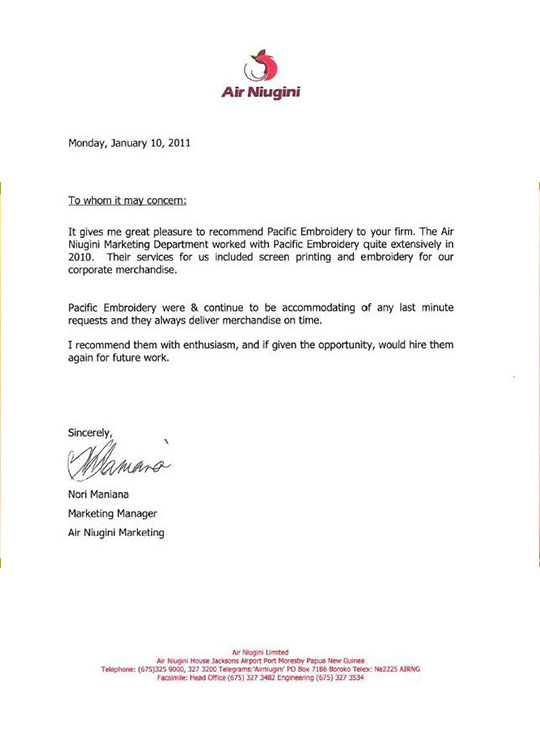 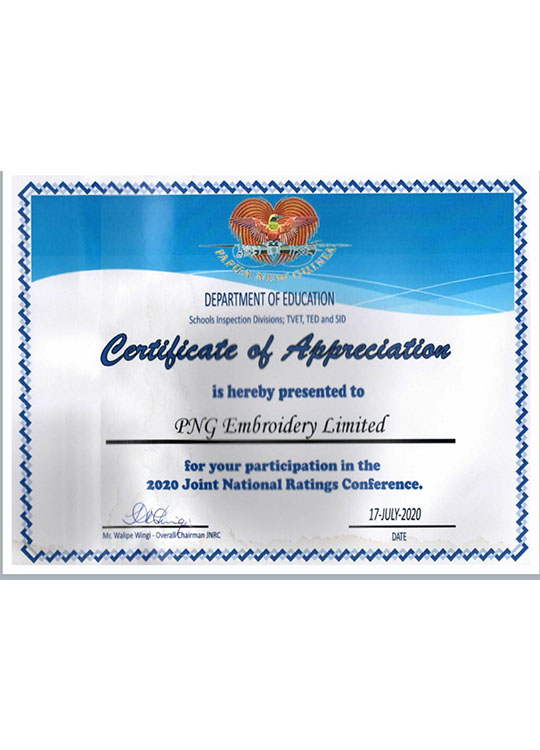 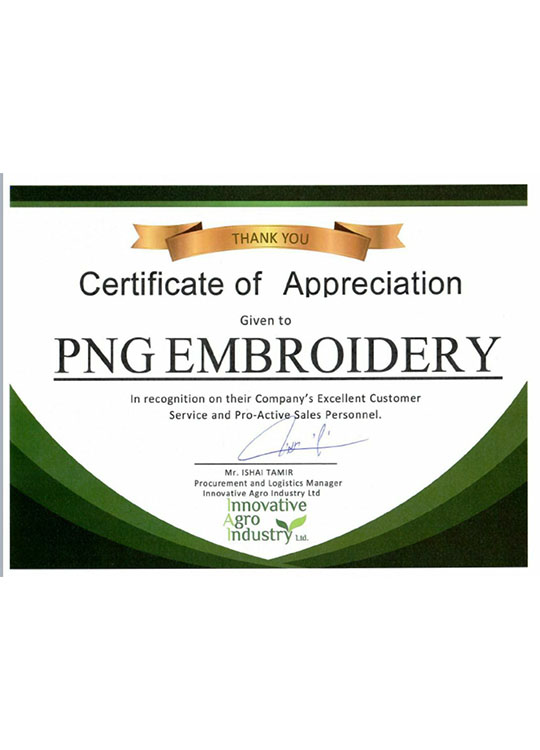 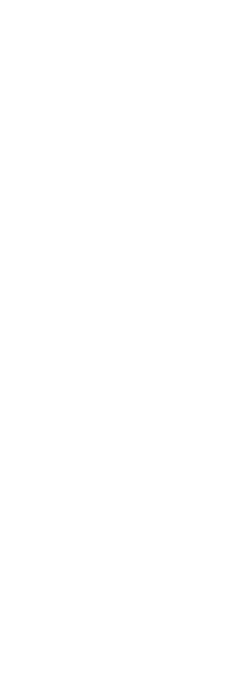 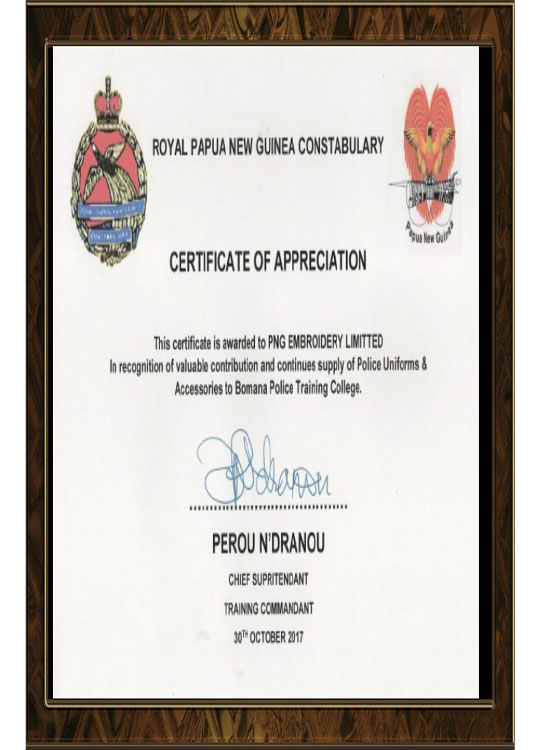 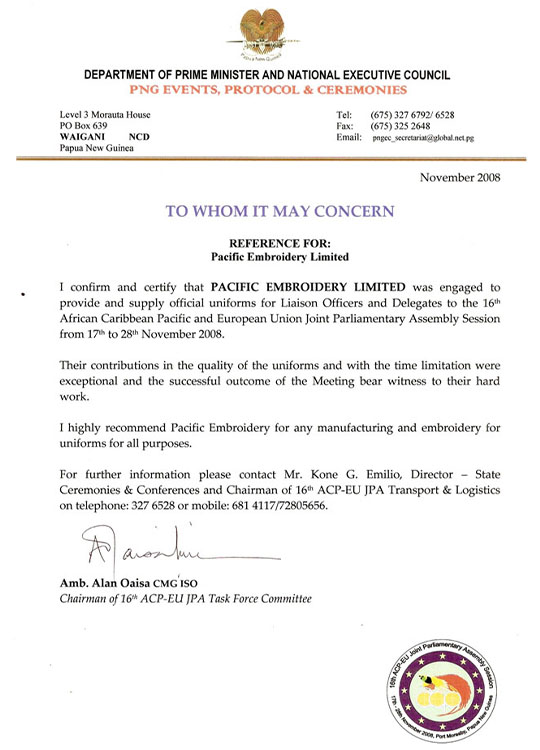 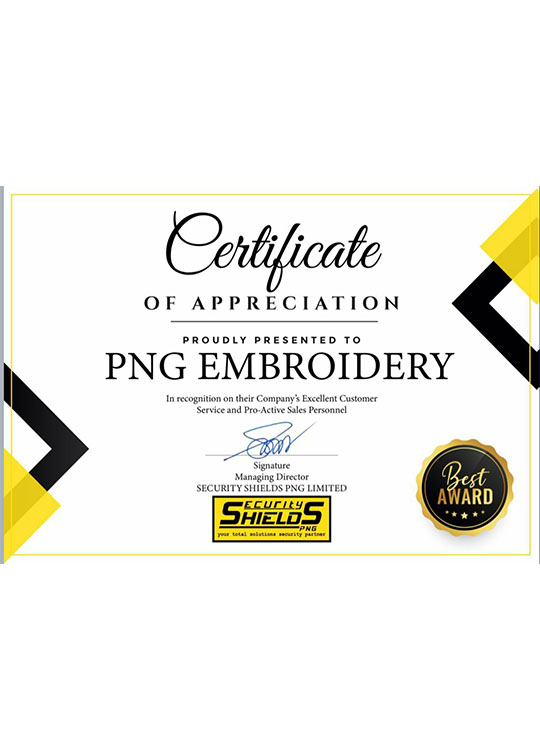 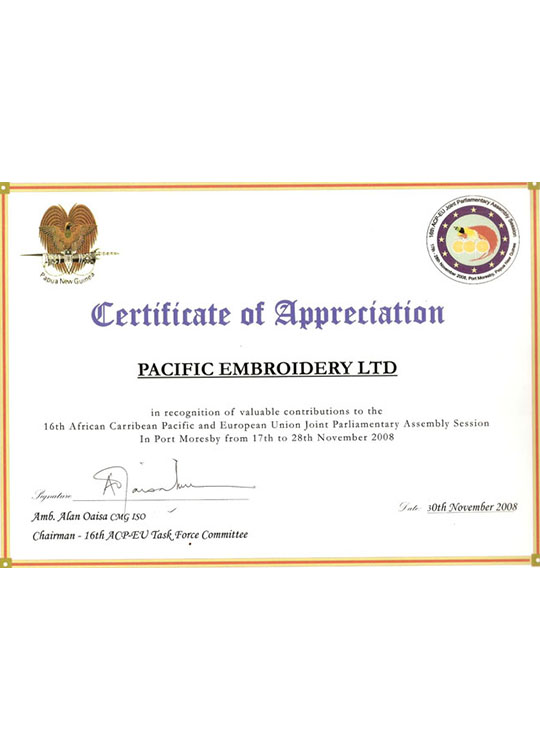 17
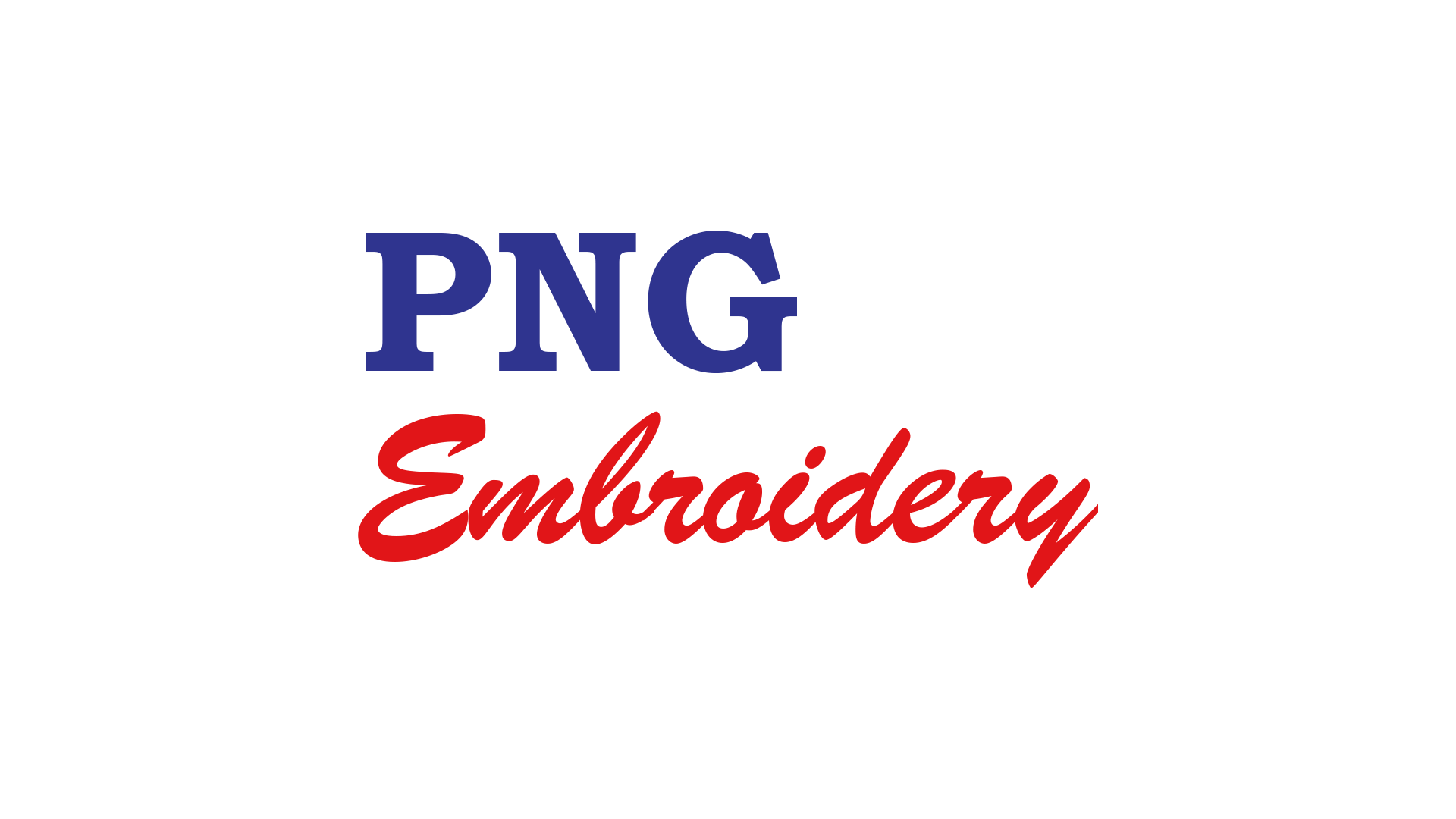 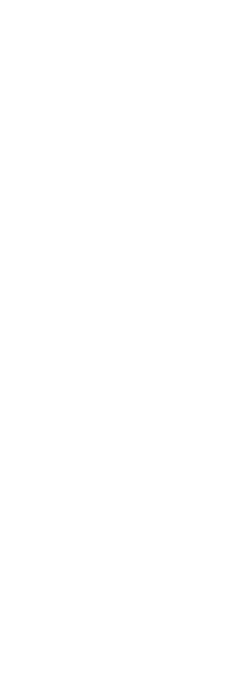 THANK YOU
Visit our website: pngembroidery.net 
Shop our safety equipment: pngembroidery.net/our-products/ 
WhatsApp: +675 7311 3600
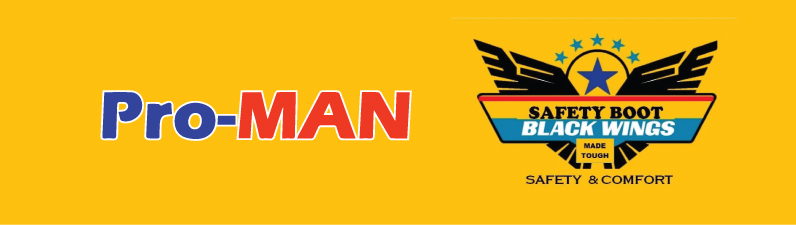